Именем  Екатерины 
нареченный...
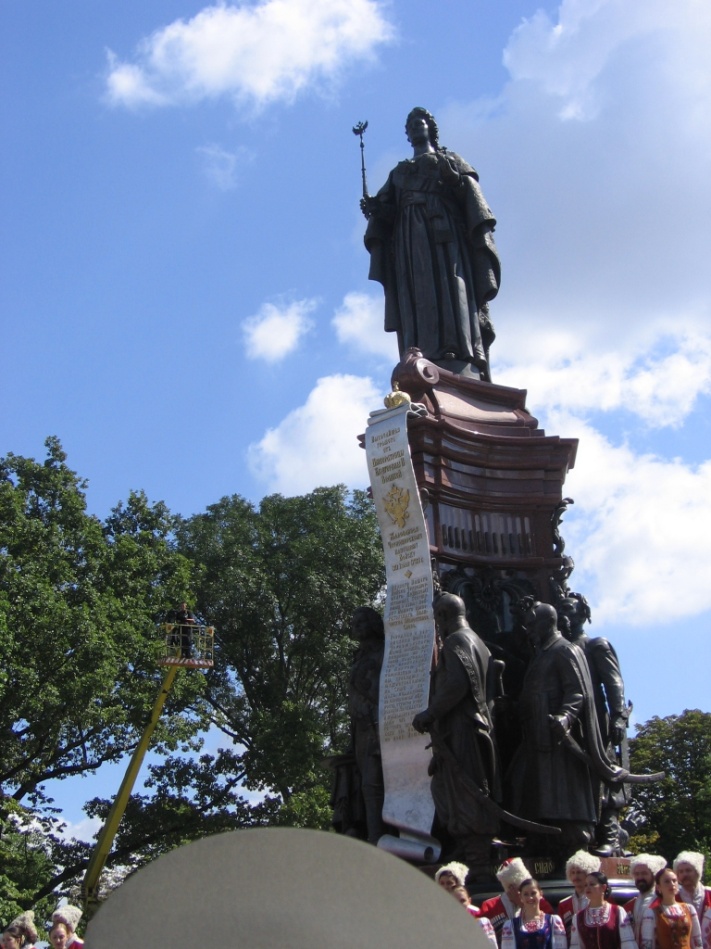 Без памяти – нет традиций,
Без традиций – нет культуры, 
Без культуры – нет духовности, 
Без духовности – нет личности, 
Без личности – нет народа!
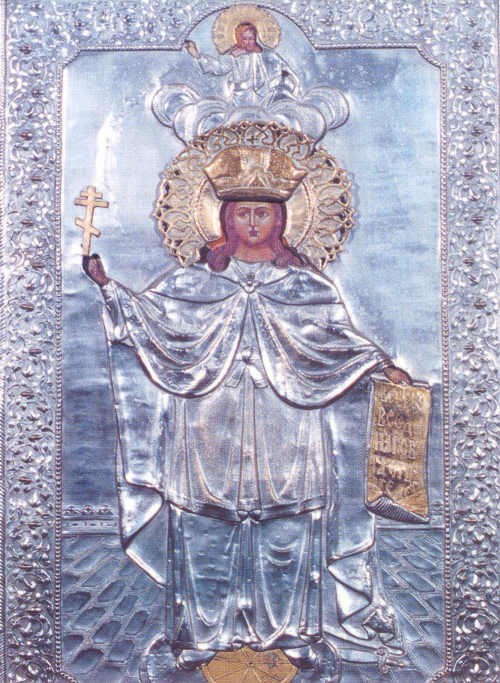 24 ноября 
(по новому стилю 5 декабря) - день тезоименитства императрицы Екатерины II
Икона  Святой 
Великомученицы Екатерины
Святая великомученица Екатерина была дочерью правителя Александрии, обладала редкой красотой и умом. Она объявила родителям, что выйдет замуж лишь за того, кто превзойдет ее в знатности, богатстве, красоте и мудрости.
Приняв святое крещение, Екатерина сподобилась увидеть Деву Марию с младенцем Иисусом. Господь ласково посмотрел на Екатерину и дал ей перстень. Когда видение окончилось, девушка увидела кольцо на своей руке.
В то время в Александрию прибыл император Максимин (305–313) на языческое празднество, где в жертву приносились христиане. Екатерина, сострадая мученикам, вышла к правителю и исповедала ему свою веру.
Император приказал казнить святую.
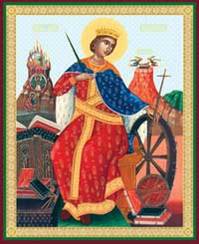 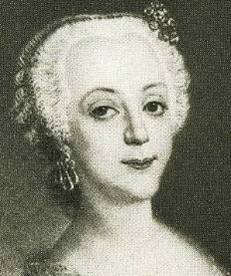 Великая княгиня Екатерина Алексеевна 
родилась 21 апреля (2 мая) 1729, Штеттин, Пруссия
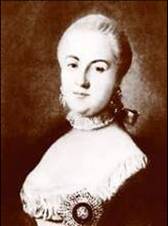 Будущая императрица Екатерина II 
София Фредерика Августа Ангальт-Цербстская
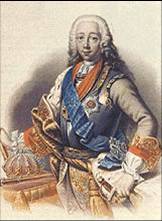 Великий князь Петр Федорович и Великая княгиня 
Екатерина Алексеевна
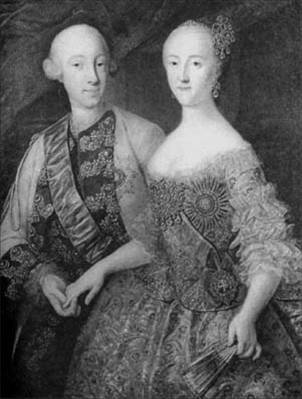 Великий князь Петр Федорович
будущий император Петр III
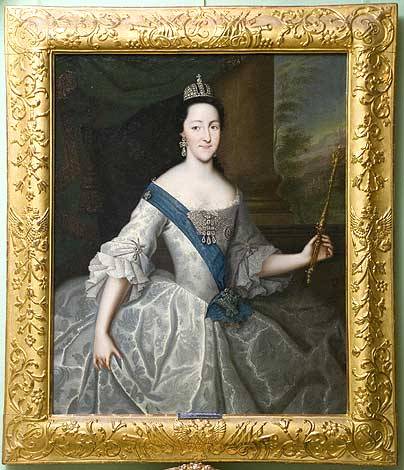 Екатерина Алексеевна
примерно 1758 год
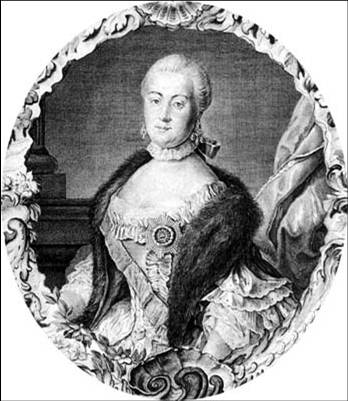 Екатерина II
гравюра резцом, 
конец XVIII века
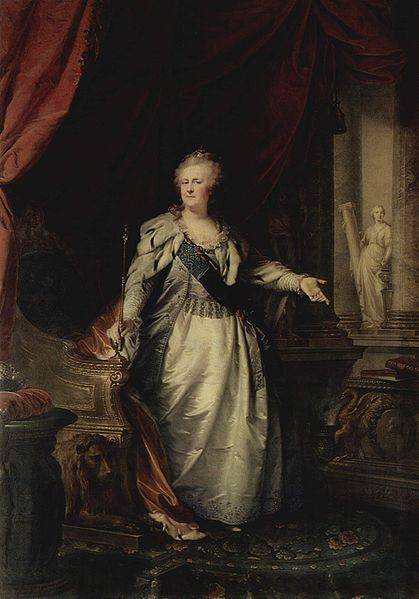 Портрет работы Лампи, 
1793 г.
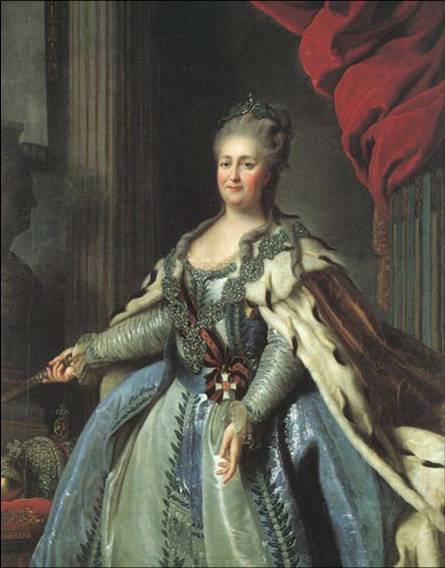 Фрагмент картины 
Ф.Рокотова,
 1770 г.
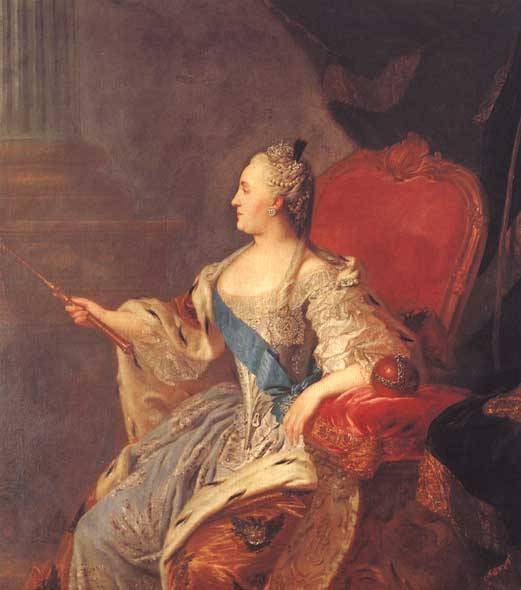 Портрет Екатерины Второй, 1763 г., 
Ф. Рокотов
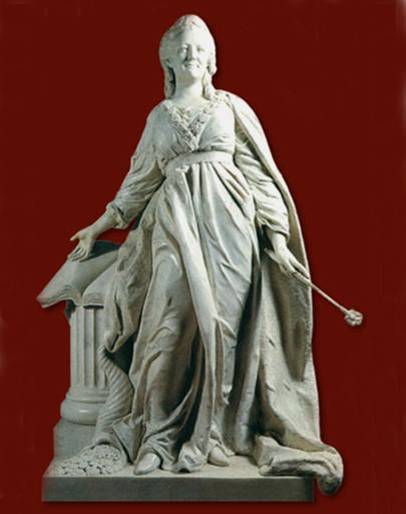 Ф.И.Шубин,
скульптура 1789-1790 гг.
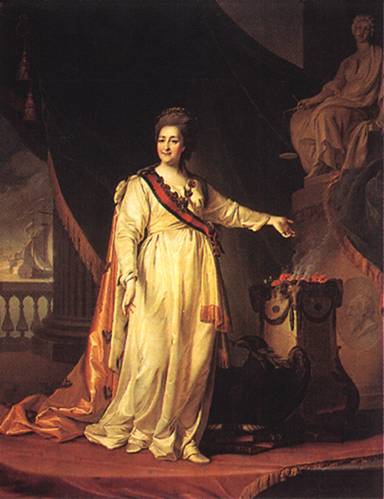 Д.Г. Левицкий
портрет Екатерины II 
в храме богини правосудия,
1780-е гг.
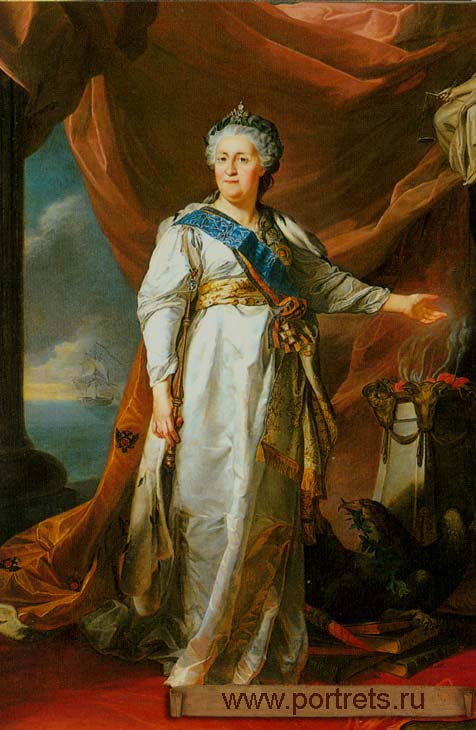 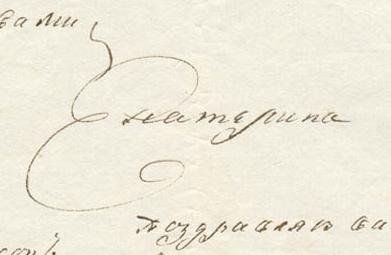 Автограф  Екатерины Великой
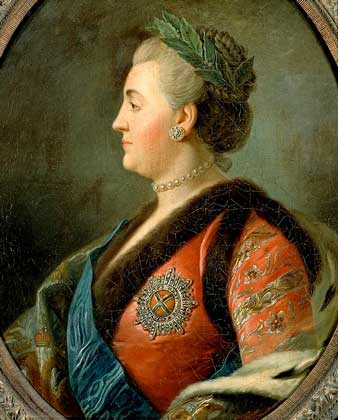 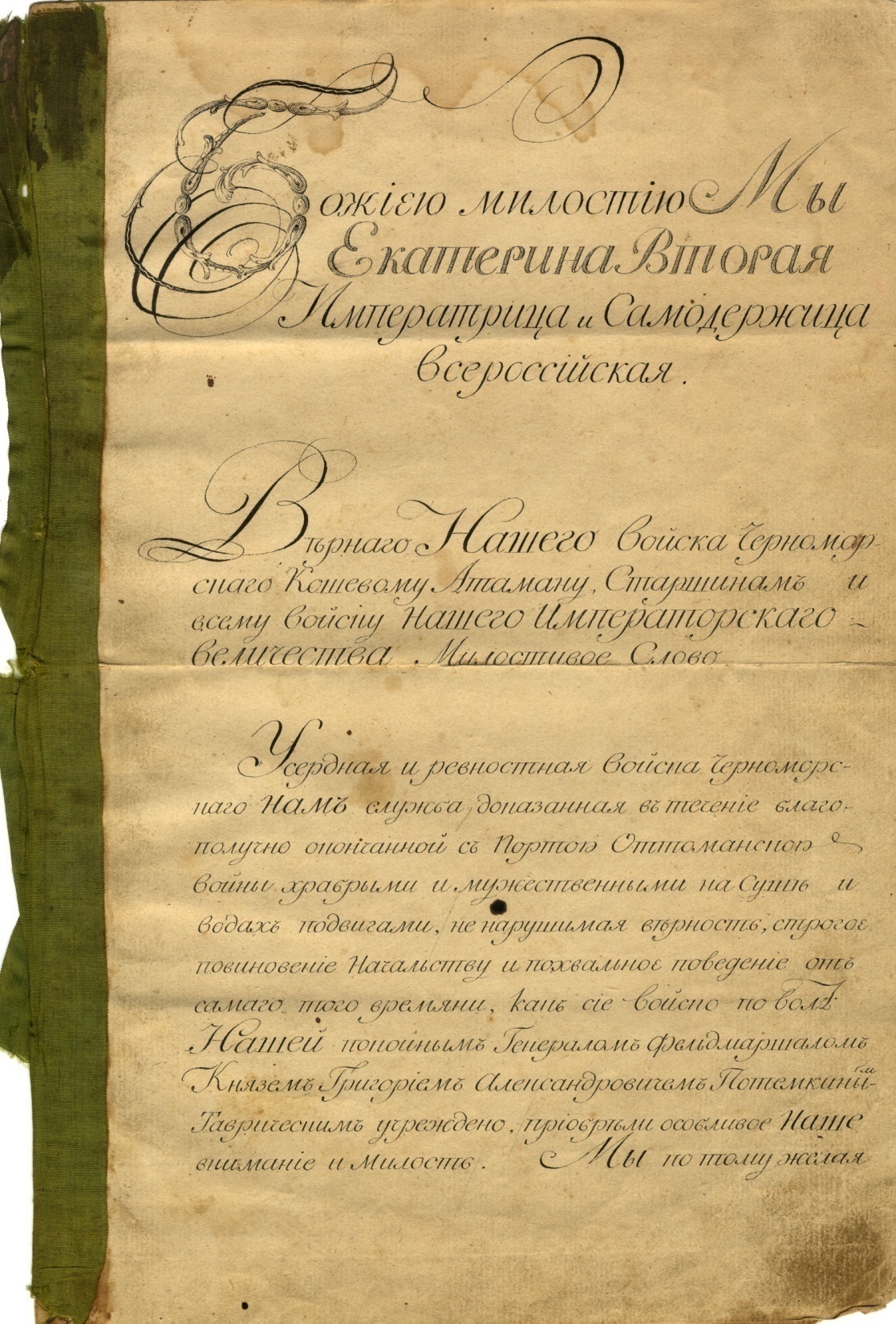 ЖАЛОВАННАЯ ГРАМОТА ИМПЕРАТРИЦЫ ЕКАТЕРИНЫ II.
 30 ИЮНЯ 1792 г. ЦАРСКОЕ СЕЛО
Текст  грамоты
       «Божию милостию Мы Екатерина Вторая, Императрица и Самодержица всероссийская.
Верного Нашего Войска Черноморского Кошевому Атаману, Старшинам и всему войску Нашего Императорского Величества Милостивое Слово:
. . .
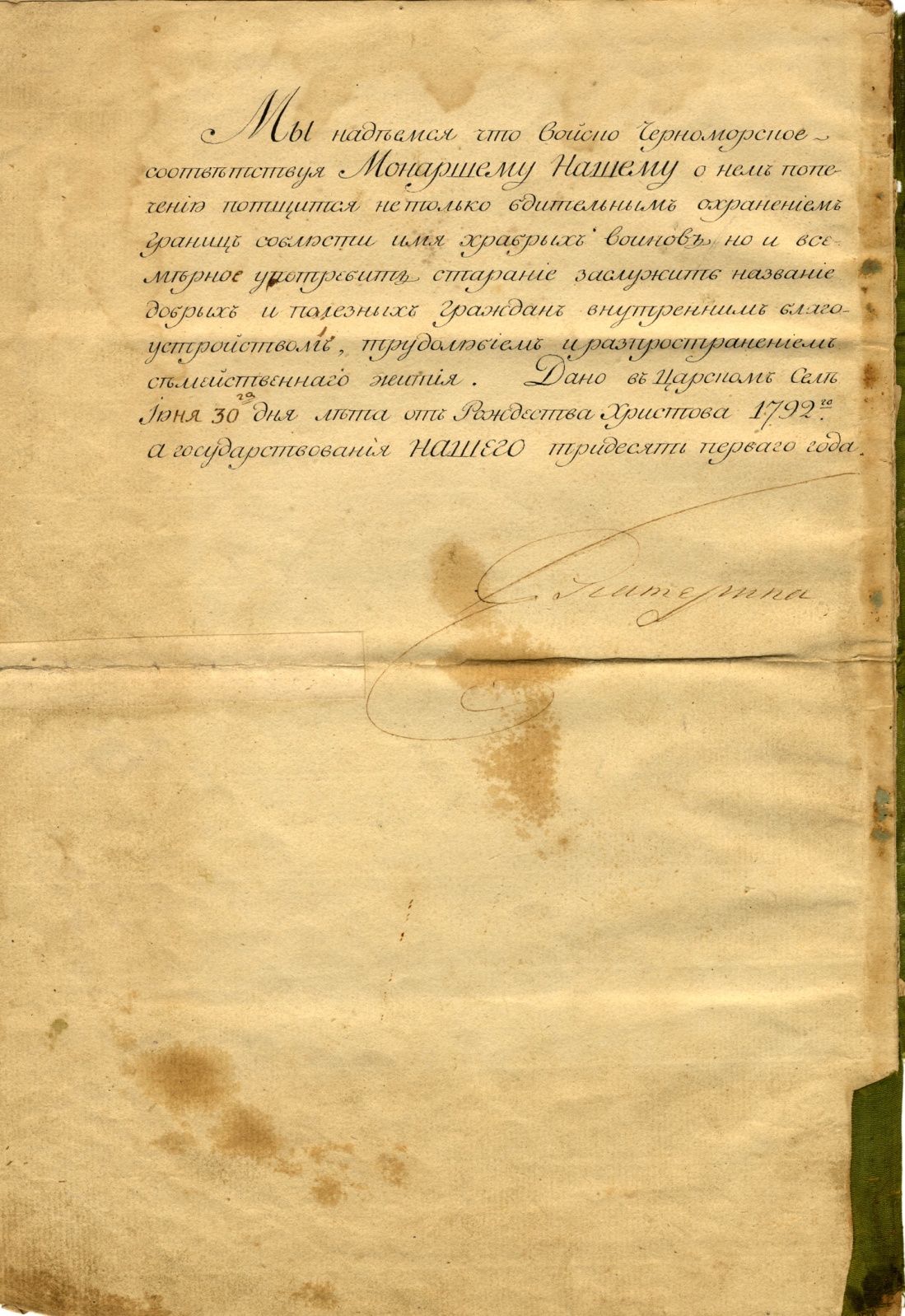 . . .
Мы надеемся, что Войско Черноморское, соответствуя Монаршему Нашему о нем попечению, потщится не только бдительным охранением границ соблюсти имя храбрых воинов, но и всемерное употребить старание заслужить звание добрых и полезных граждан внутренним благоустройством, трудолюбием и распространением семейственного жития. 
    Дано в Царском Селе Июня 30-го дня лета от Рождества Христова 1792-го а государствования Нашего тридесять первого года.
Екатерина »
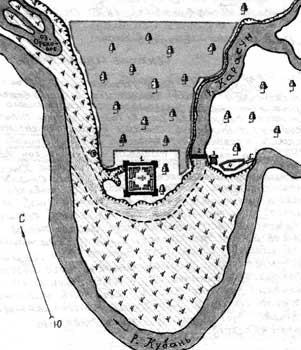 План Карасунского Кута в конце XVIII в. 
Реконструкция кандидата исторических наук В.В. Бондаря.
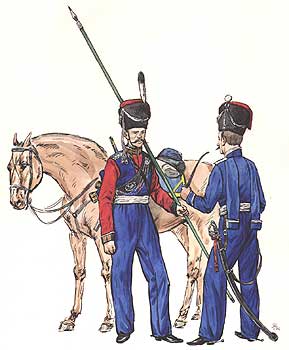 Казаки Черноморского казачьего войска. 
Нач. XIX в.
С первых дней своего существования Екатеринодар являлся военно-административным центром земли войска Черноморского. 
    В Екатеринодаре находился атаман Черноморского войска, Войсковое правительство (затем Войсковая канцелярия и Войсковое правление), войсковое дежурство, начальник Черноморской кордонной линии. 
    Город являлся штаб-квартирой всех конных и большинства пеших полков войска, здесь же находились и сборные пункты строевых частей.
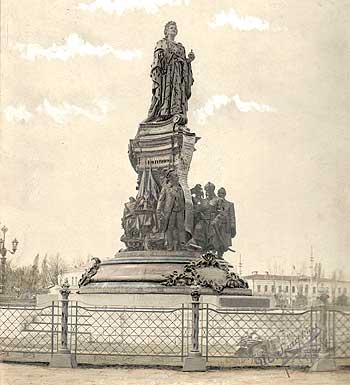 6 мая 1907 года 
На Атаманской (Крепостной) площади состоялось открытие замечательного памятника, ставшего символом города.
Авторы:
М.О. Микешин
и
Б.В. Эдуардс
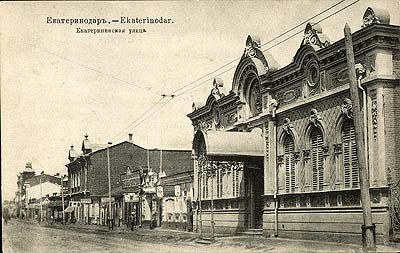 Екатерининская улица.
 Сейчас - улица Мира.
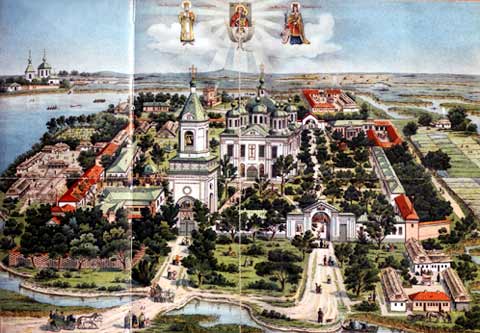 Сразу но переселении на Кубань, основали здесь казаки в 1794 году Екатерино-Лебяжью-Свято-Николаевскую мужскую пустынь
 «ради престарелых и раненых казаков, желающих воспользоваться спокойною в монашестве жизнью».
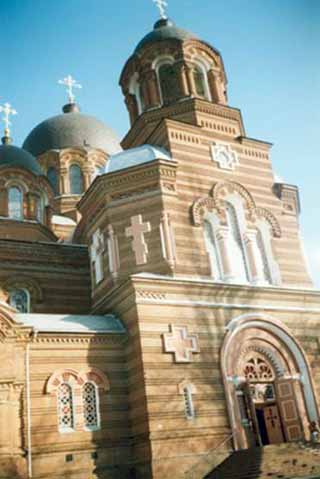 Свято-Екатерининский кафедральный собор 
является главным храмом епархии.
127 лет своего существования наша столица носила имя Екатерины Великой. Наши предки казаки осознанно нарекли столицу Кубани Екатеринодаром, чтобы навсегда увековечить память о славных делах императрицы для своих потомков.
7 ноября 1920 года.
В Москву ушла телеграмма за подписью председателя Кубчероблревкома Я. Полуяна: 
«Горсовдеп совместно ревкомом РВС IX Облпартком РКП Совпроф Облком РКСМ ПОАРМ в ознаменование Октябрьской революции считая название города Екатеринодар напоминающим рабские времена и совершенно бессмысленным в республике труда навсегда освободившихся от потомков Екатерины и их приспешников постановил просить ВЦИК именовать город Краснодаром». 
7 декабря Наркомат Внутренних дел РСФСР удовлетворил это ходатайство. 
  Город Екатеринодар перестал существовать. 
 Начиналась история Краснодара.